PV=nRT
STP: 0ºC  and 1 atm
	V for 1 mol gas at STP:
           V = nRT/P
	   =1mol (0.08206 L·atm/K·mol) 273K/ 1atm
   	   = 22.4 L
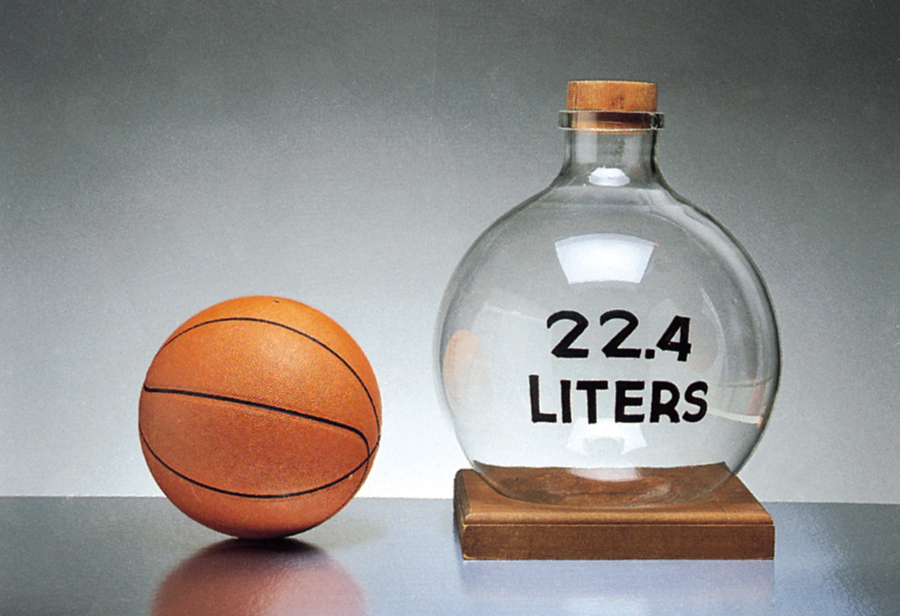 PV=nRT
STP: 0ºC  and 1 atm
	V for 1 mol gas at STP:
           V = nRT/P
	   =1mol (0.08206 L·atm/K·mol) 273K/ 1atm
   	   = 22.4 L
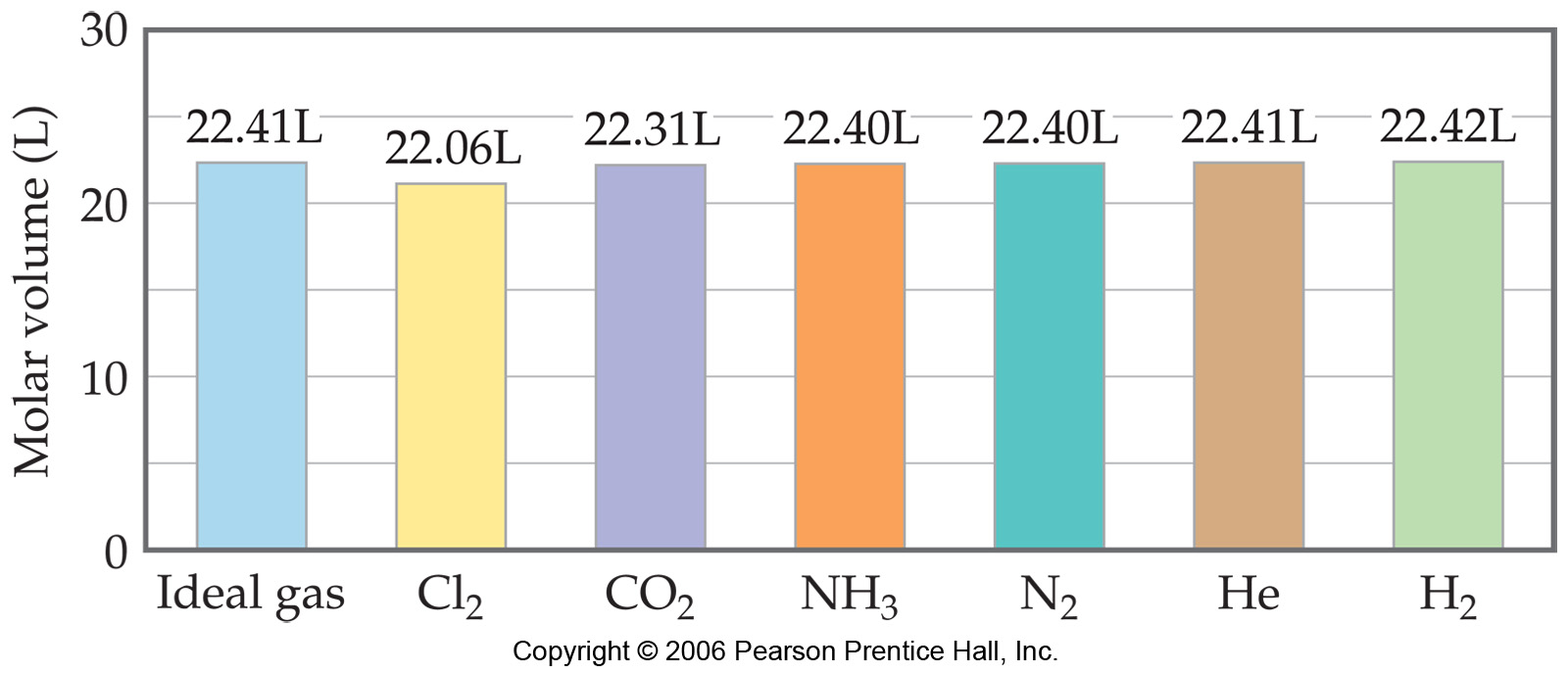 PV=nRT
STP: 0ºC  and 1 atm
	V for 1 mol gas at STP:
           V = nRT/P
	   =1mol (0.08206 L·atm/K·mol) 273K/ 1atm
   	   = 22.4 L
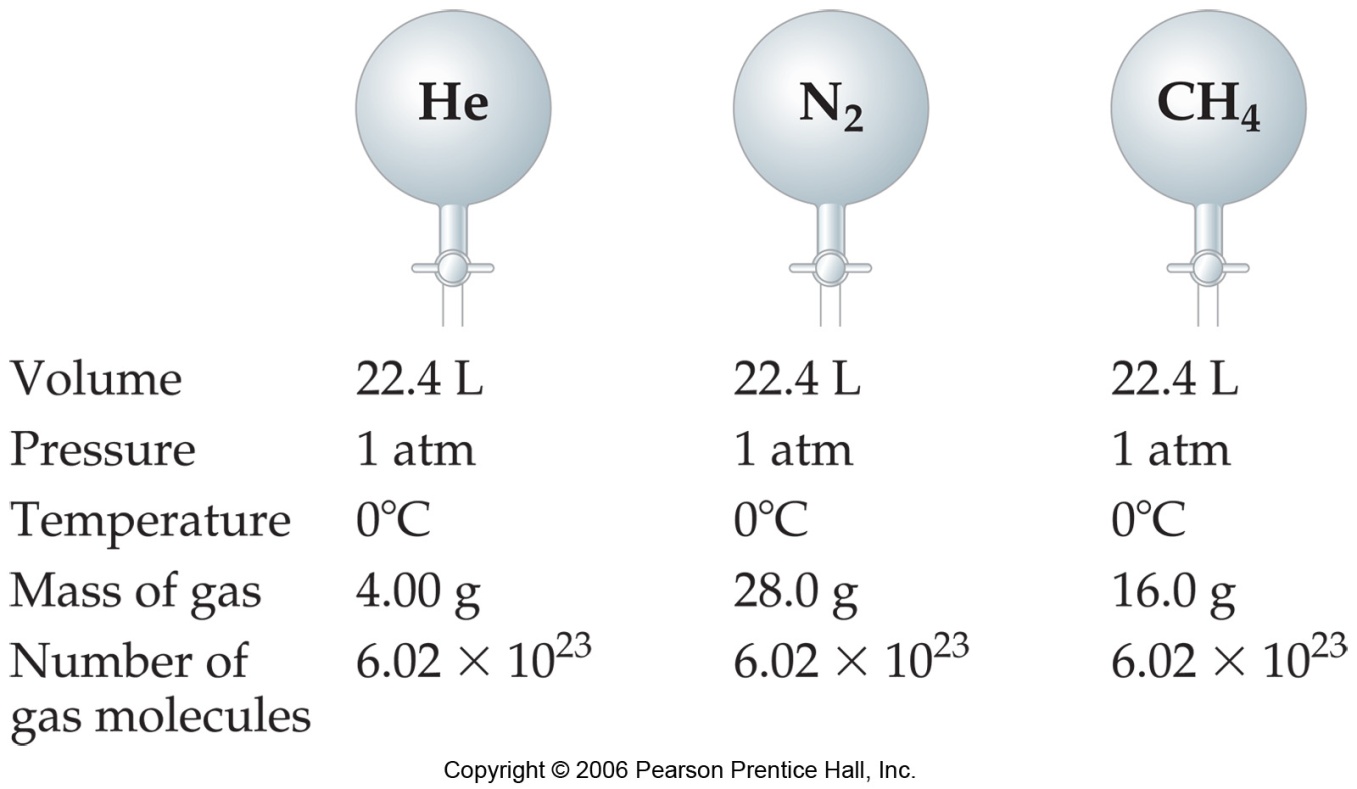